Жизнь и творчество Тихона Николаевича Хренникова.
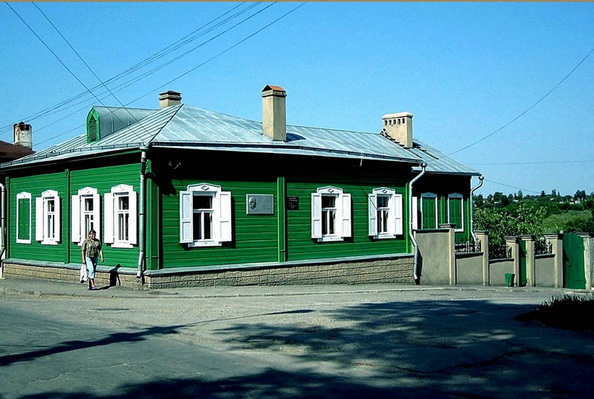 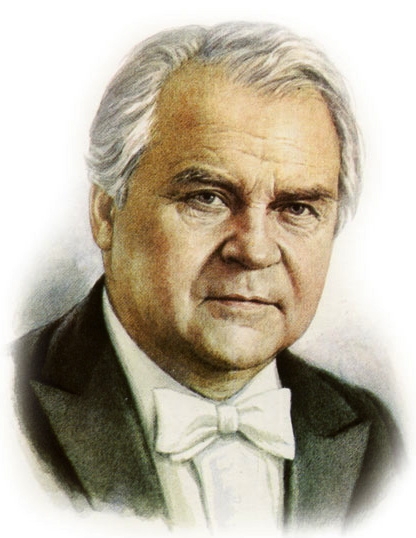 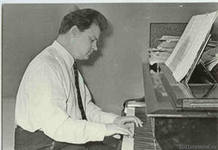 Родной край Тихона Николаевича Хренникова - исконно русская земля, город Елец, где он появился на свет 10 июня 1913 г.
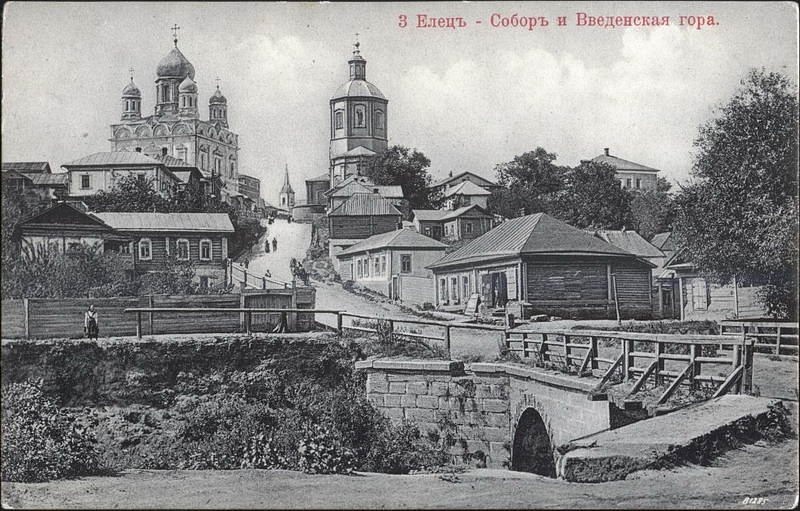 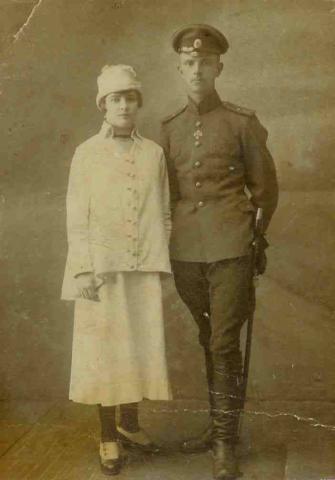 Отец - Николай Иванович, служил приказчиком у местных купцов, мать - Варвара Васильевна - была домохозяйкой. Тихон был младшим, десятым, ребенком в семье. «Поскрёбышек» – сам себя называл Тихон Николаевич.
Отец - Николай Иванович,
             мать - Варвара Васильевна
Под колокольные звоны церкви Покрова Пресвятой Богородицы просыпалось семейство 
Хренниковых.
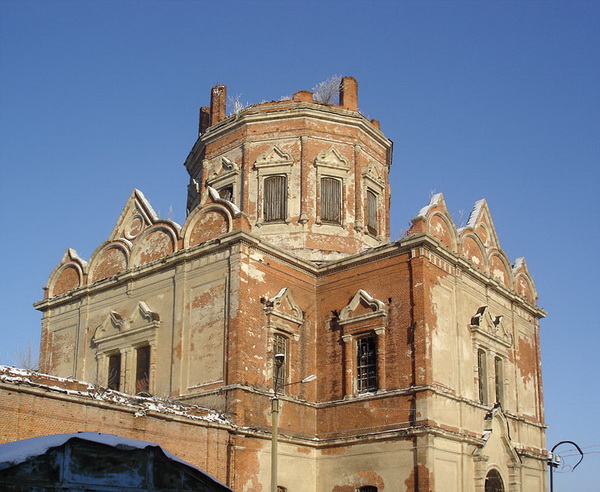 Церковь Покрова Пресвятой Богородицы
Детство.
1919 год. Самостоятельно записался в школу.

1920 год. Прочитал свою первую «серьёзную» книгу о Моцарте и решил, что будет композитором, а великим или
 нет – распорядится судьба.
1922 год.  Девяти лет начал учиться игре на фортепиано у чешского музыканта Иосифа Кветона.

1926 год.  Тринадцати лет написал первый этюд для фортепиано.

1928 – 1929 годы. Занятия музыкой с Анной Аргуниной. Первая встреча с Михаилом Гнесиным. Окончил в Ельце школу - девятилетку.
Семья Хренниковых
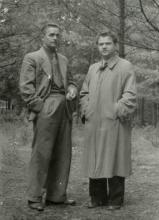 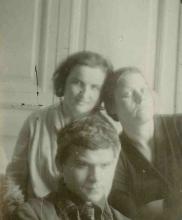 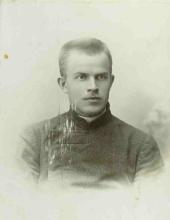 С братом Митрофаном
                           1950 год
Тихон с сёстрами Надей и Лидой
                         1932 год
Старший брат Николай 
                        1920 год
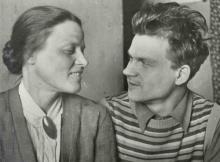 Тихон с сестрой Надеждой 1942 год
Юношеские годы Тихона.
1928 – 1929 годы. Занятия музыкой с Анной Федоровной Аргуниной. Первая 
встреча с Михаилом Фабиановичем Гнесиным. 
Окончил в Ельце школу-девятилетку.
1929 год. Поступил в музыкальный техникум имени Гнесиных в Москве.
1932 год. Принят сразу на второй курс Московской консерватории, в классы 
Виссариона Яковлевича Шебалина (композиция) и Генриха Густавовича 
Нейгауза (фортепиано).
1932—1933 годы. Первый концерт для фортепиано с оркестром.
1933год. Музыка к драматическому спектаклю «Мик».
1935год. Первая симфония. Романсы на слова А. С. Пушкина.
1935 – 1936 годы. Музыка к драматическому спектаклю «Много шума из 
ничего».
1936 год. Блестяще окончил консерваторию. Имя Тихона Хренникова золотыми 
буквами занесено на мраморную доску почёта
 в фойе Малого зала.
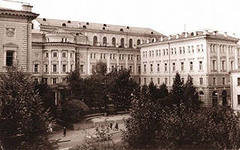 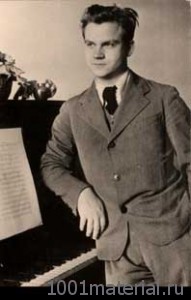 Московская консерватория.
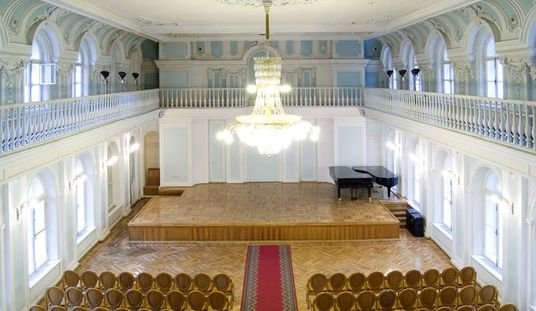 Юношеские годы Тихона
Малый зал консерватории
1936 год. Соединяет свою судьбу  с журналисткой Кларой Вакс.
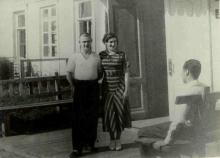 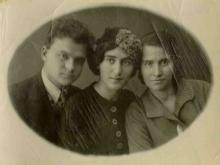 1936  год. С женой Кларой.
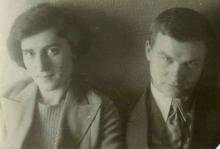 Молодожёны Хренниковы с сестрой Тихона Лидией
                                              1936 год.
1936 – 1939годы. Написана опера «В бурю».   (либретто А. Файко и 
Н. Вирты). 
1940 – 1941 годы. Музыка к драматическому спектаклю «Дон-Кихот».
Музыка к кинофильму «Свинарка и пастух».
1940—1942 годы. Вторая симфония.
1941год. «Песня о московской девушке». Романс «Прощание»(1941).
1942 год. Музыка к драматическому спектаклю «Давным-давно».
Песня «Есть на Севере хороший городок». Пять песен на стихи
 Р. Бернса.
1944год. Музыка к кинофильму «В шесть часов вечера после войны».
Музыкальные произведения, написанные
С 1936 – 1944 годы.
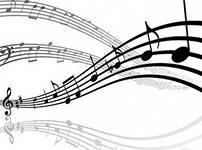 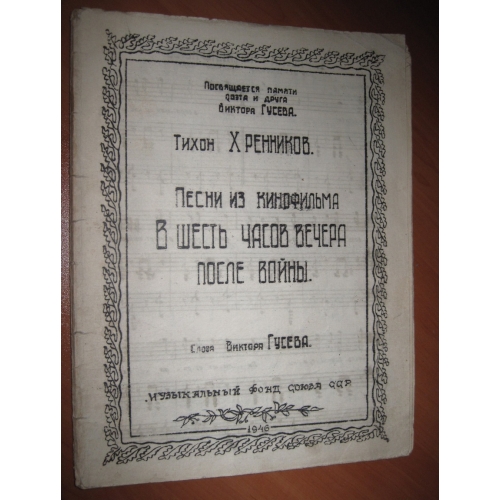 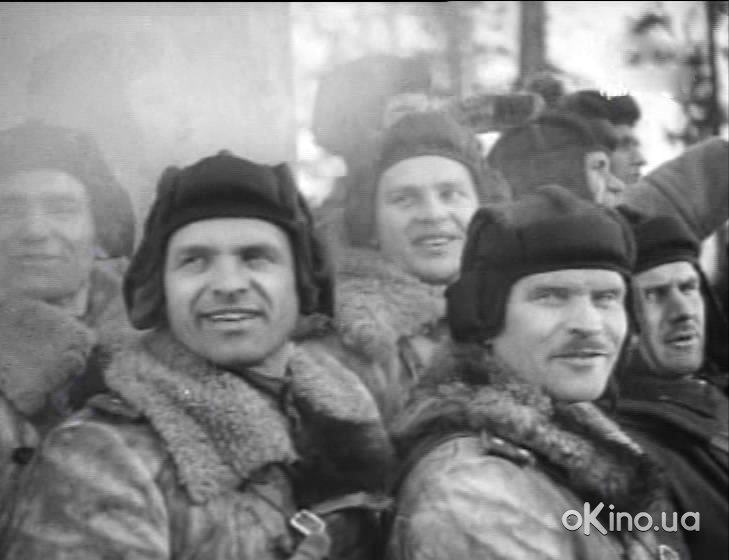 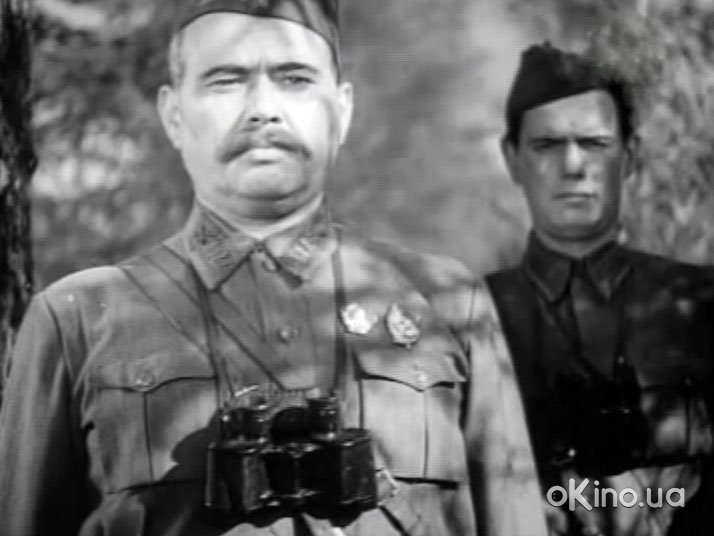 Кадры из фильма «В 6 часов вечера после войны».
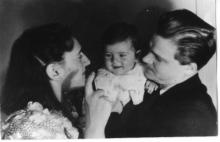 В 1941 году семья Хренниковых (у супругов только что родилась дочка, которую назвали Наташей в честь героини оперы «В бурю») отправляется в эвакуацию в Свердловск.
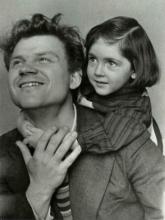 Хренниковы с дочкой Наташей в эвакуации 1942 год
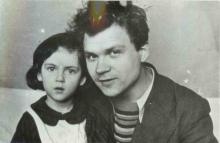 1944 год
Тихон с Наташей. 1943 год
Свердловск
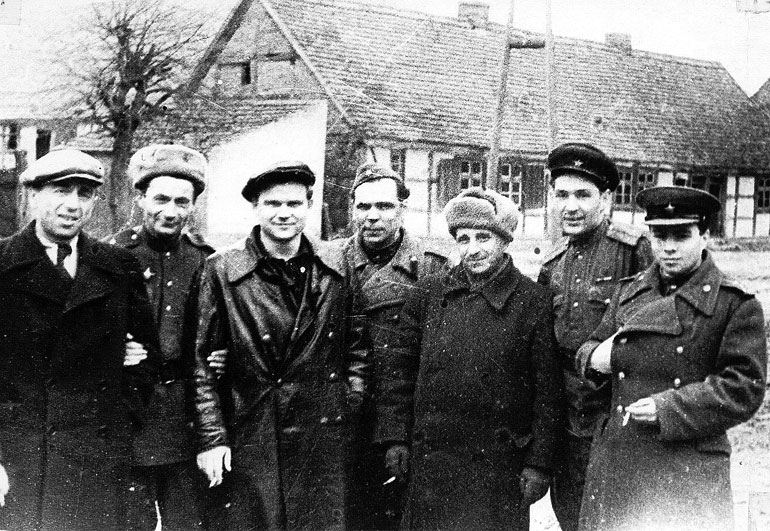 Композитор Блантер М., поэт Светлов М., композитор Хренников Т., редактор корпусной газеты Козловский М. и др. (слева направо) в освобожденной советскими войсками Польше.
1945 – 1950 годы. «Фрол Скобеев». Комическая опера.
 
1947 год. Музыка к кинофильму «Поезд идет на Восток».
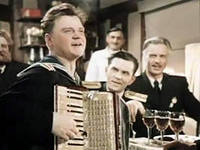 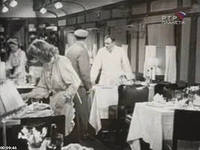 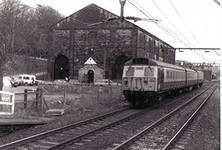 Кадры из фильма «Поезд идёт на восток» с участием Тихона.
1952 год.«Мать». Опера, ор.13 (либретто А. Файко).
1958 год. Первый концерт для скрипки с оркестром, ор.14.
 Первое исполнение21 октября1959 года, Москва.
1960 год. Песня «Московские окна».
1962 год. Музыка к кинофильму «Гусарская баллада».
Музыкальные произведения, написанные с 1952 – 2001 годы
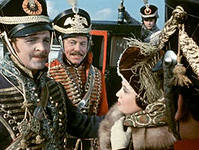 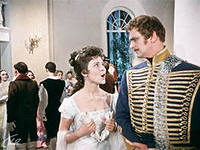 Кадры из кинофильма «Гусарская баллада»
1962—1963 годы. «Сто чертей и одна девушка». Оперетта, 
(пьеса Е. Шатуновского).
1964 год.Концерт для виолончели с оркестром. 
1966 год. «Безродный зять» (новая редакция оперы «Фрол 
Скобеев»).
1966 – 1967 годы.«Белая ночь» пьеса.
1968 – 1969 годы.«Мальчик-великан». Опера-сказка.
1969 год. Балет «Наш двор».
1971 год. Второй концерт для фортепиано с оркестром.
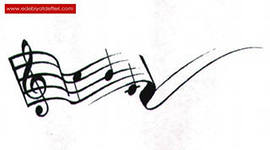 1972 год. «Много шума… из-за сердец». Комическая опера.
Музыка к кинофильму «Руслан и Людмила».
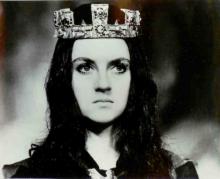 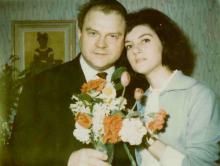 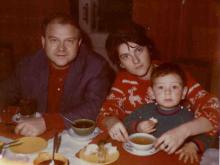 1970. Наталия Хренникова в роли 
Наины в фильме «Руслан и Людмила».
Тихон Николаевич с дочерью и внуком Андреем.
1975 год. Второй концерт для скрипки с оркестром.
 1976 год. «Любовью за любовь». Балет . 
Премьера30 января1976 года, Москва.
1979 год.«Гусарская баллада». Балет (либретто О. Виноградова и Д. Брянцева).
1983год. Третий концерт для фортепиано с оркестром.
«Доротея». Комическая опера (либретто Я. Халецкого по Р. Шеридану).
1984 год.«Золотой теленок». Комическая опера.
 1991 год. 4-й концерт для фортепиано с оркестром (струнный оркестр с ударными). 
1995 год. Балет «Наполеон Бонапарт». 
1996 год. Песня «Живи, Елец!». Посвящена 850-летию родного города.
 Стихи Я. Халецкого.
1998, 1999 годы. Балет «Капитанская дочка». 
2000 год. Музыка к кинофильму «Два товарища».
2001 год. Музыка к телефильму «Московские окна».
2001 год. Мюзикл «Чудеса, да и только».
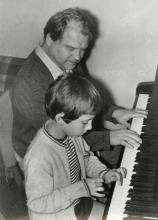 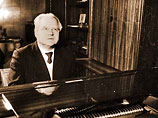 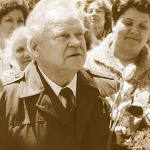 С внуком Андреем
Концертная деятельность композитора
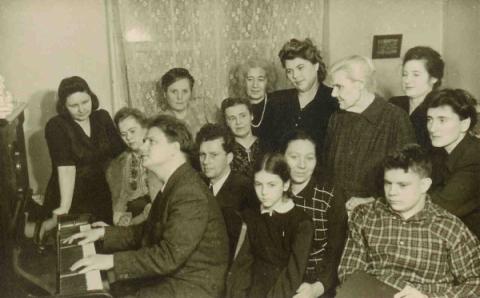 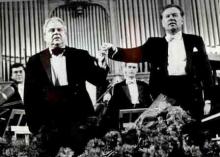 1947. Домашний концерт.
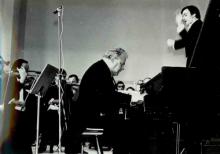 1983. Тихон Хренников, Евгений 
Светланов
1984 год
10 сентября 2000 года состоялось торжественное открытие первого в стране дома-музея Т.Н. Хренникова. В одном из своих интервью Тихон Николаевич сказал: «Это нонсенс, что при жизни мне открыли музей...». И тут же добавил: «Для меня самое святое место на земле - мой родной и любимый город Елец»…
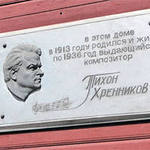 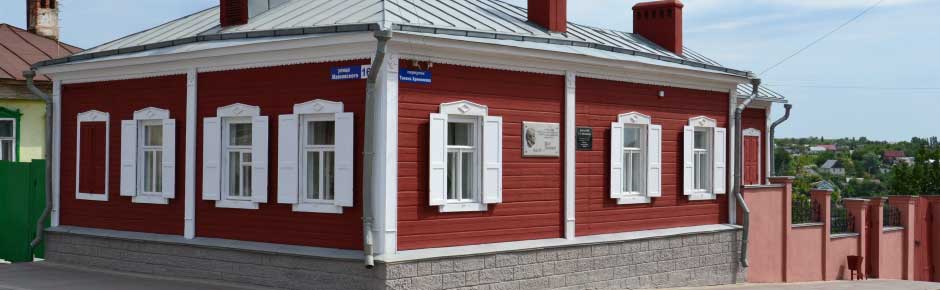 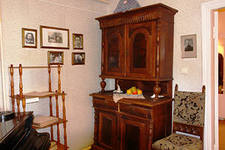 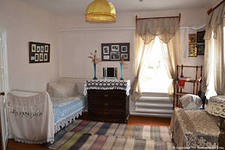 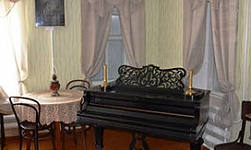 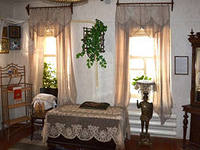 Фото экспозиций дома – музея Т.Н. Хренникова
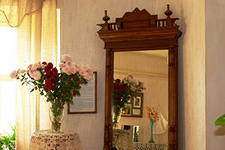 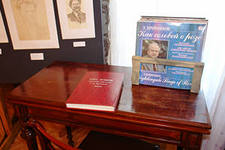 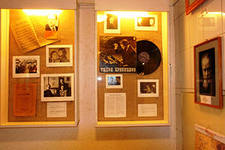 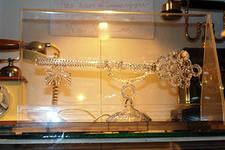 Фото экспозиций дома – музея Т.Н. Хренникова
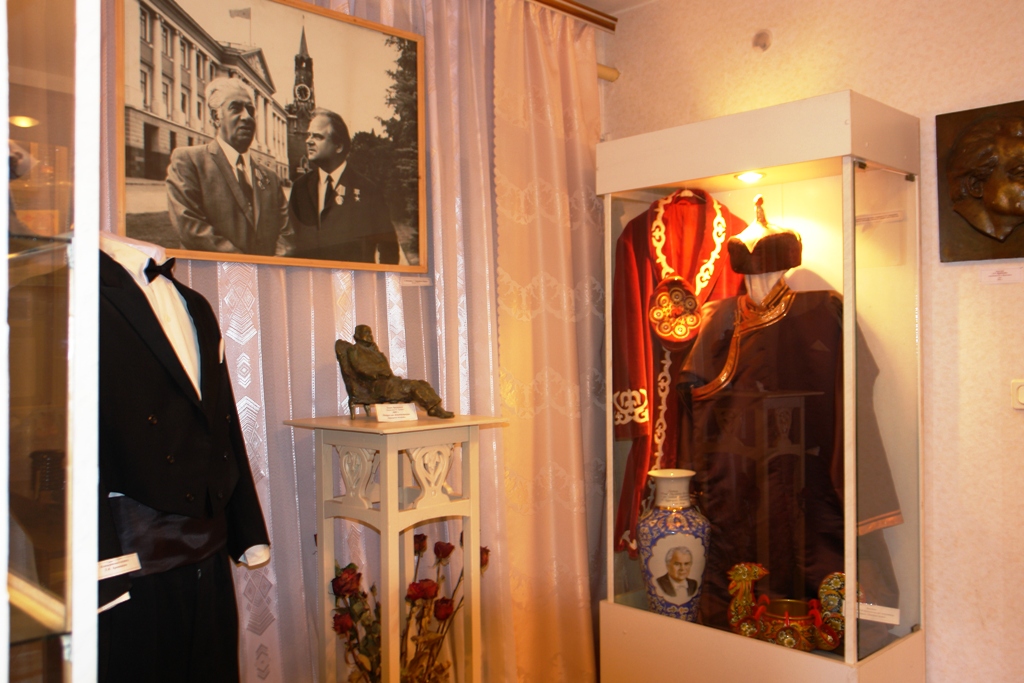 Фото экспозиций дома – музея 
Т.Н. Хренникова
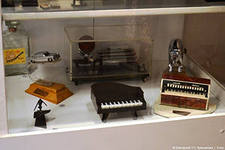 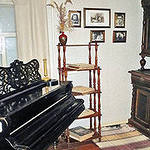 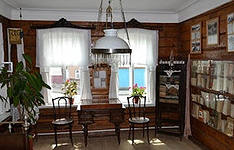 В нашем городе Ельце находится колледж искусств, названный в честь Т.Н Хренникова.
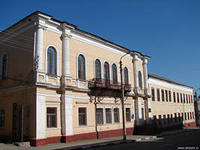 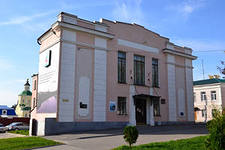 Колледж искусств им. Т.Н. Хренникова.
1942 - Сталинская премия (за к/ф «Свинарка и пастух»)1946 - Сталинская премия (за к/ф «В шесть часов вечера после войны»)1946 - Медаль "За доблестный труд"1946 - Медаль "За оборону Москвы"1946 - Медаль "За победу над Германией"1947 - Медаль "800 лет Москве"1950 - Заслуженный артист России1951 - Сталинская премия1954 - Народный артист России1959 - Заслуженный артист СССР1963 - Орден Ленина1963 - Народный артист СССР1965 - Медаль "20 лет победы в Великой отечественной войне"1966 - Орден Трудового Красного Знамени1966 - Профессор Московской консерватории1967 - Государственная премия СССР1970 - Медаль "100 лет со дня рождения В.Ленина"1971 - Орден Ленина1973 - Золотая звезда Героя социалистического труда и орден Ленина1974 - Ленинская премия (за Второй концерт для ф-но с оркестром)1975 - Медаль "30 лет победы в Великой отечественной войне"1979 - Государственная премия РСФСР1980 - Медаль имени А.В.Александрова1983 - Орден Ленина1985 - Медаль "40 лет победы в Великой отечественной войне"1988 - Орден Трудового Красного Знамени1995 - Ветеран труда1997 - Медаль "850 лет Москве"1998 - Орден Почета2003 - Премия Президента Российской Федерации
Государственные награды композитора.
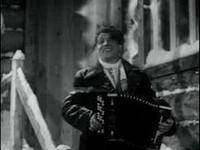 Кадр из фильма «Свинарка и пастух»
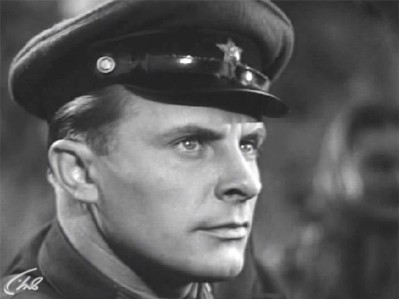 Кадр из фильма «Шесть часов вечера
 после войны»
Международные награды и звания.
За заслуги перед культурой (Польша)          Медаль "Дружба народов" (Монголия)1959 - Серебряная медаль Всемирного Совета Мира1968 - Орден Кирилла и Мефодия 1-й степени (Болгария)1970 - Член-корреспондент немецкой академии искусств (ГДР)1970 - Медаль "25 лет народной власти"1976 - Академик Тиберийской академии (Италия)1977 - Премия Международного музыкального совета ЮНЕСКО1981 - Член "Золотого легиона" (Италия)1982 - Медаль Георгия Димитрова (1882-1982) (Болгария)1983 - Орден Дружбы народов (ГДР)1984 - Академик Академии Санта - Чечилия (Италия)1985 - Орден за заслуги перед культурой (Румыния)1985 - Медаль Рихарда Штрауса (ГДР) 1994 - Офицер Ордена литературы и искусств (Франция)2003 - Медаль Моцарта ЮНЕСКО
Награды и премии общественных и иных     организаций
1963 - Почетный знак 1-й степени городского совета Софии (Болгария)1965 - Почетный гражданин города Русе (Болгария)1969 - Почетная медаль "Борец за мир" Советского комитета защиты мира1972 - Почетный гражданин города Бургас (Болгария)1972 - Почетный гражданин города Елец1972 - Ветеран 4-ой гвардейской танковой армии1980 - Медаль "За вклад культуры и искусства в развитие Чехословацко-советской дружбы" (ЧССР)2000 - Памятный знак академии управления МВД РФ2002 - Премия МВД России2002 - Почетная премия РАО «За вклад в развитие науки, культуры и искусства»2003 - Медаль «Достойному» Российской академии художеств2003 - Орден «За честь и доблесть» Российского национального Олимпа2004 - Почетный гражданин Липецкой области2004 - Рубиновый крест Благотворительного фонда «Меценаты столетия»2005 - Медаль «За особый вклад в развитие Кузбасса» 1-й степени2005 - Общественная премия «Патриот Москвы»2006 - Орден миротворца 1-й степени Всемирного благотворительного альянса «Миротворец»
Награды Кинофестивалей
1951 - Большая премия за к/ф «Кавалер Золотой Звезды» (VI Международный кинофестиваль в Карловых  Варах).1954 - Большая премия за к/ф «Верные друзья» (VIII Международный кинофестиваль в Карловых Варах).1959 - Премия «Золотой парус» за к/ф «Капитанская дочка» (XII Международный кинофестиваль в Локарно).2001 - Приз за лучшую музыку к к/ф «Два товарища»   (Кинофестиваль «Литература и кино» в Гатчине).
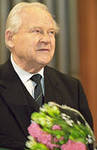 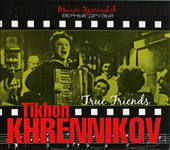 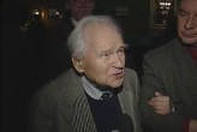 Скончался Т.Н. Хренников 14 августа 2007 года в Москве, похоронен в 
г. Ельце (Липецкой области),  во дворе дома – музея, где он родился.
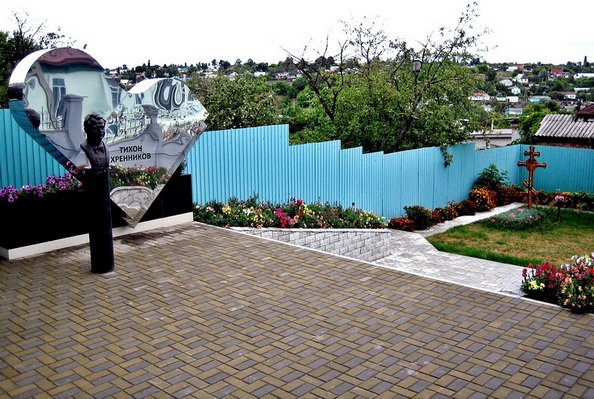 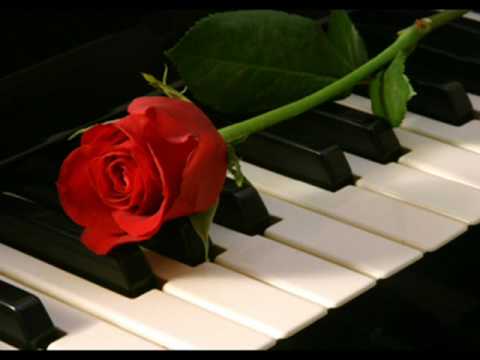 Спасибо за внимание!
Использованная литература и интернет – ресурсы.
http://www.liveinternet.ru/use…
http://monolittv.narod.ru/book…
http://22-91.ru/foto-vremen-so…
http://loginov-lip.livejournal…